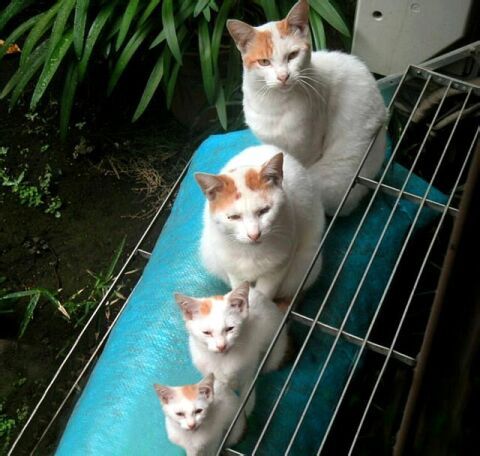 Recursion
Lecture 8
CS2110 – Fall 2016
Overview references to sections in text
2
Note: We’ve covered everything in JavaSummary.pptx!
What is recursion? 7.1-7.39   slide 1-7
Base case   7.1-7.10 slide 13
How Java stack frames work 7.8-7.10 slide 28-32
Flipping the class
3
Question on the Piazza:There is a lot of material within the Error-Exception series and we were never taught it — we were just supposed to watch a series of youtube videos. 
Is this going to be covered in some lecture in the future?

Those videos together form a single lecture, done better than perhaps we can do in a real lecture. We don’t have to cover them in a lecture. Instead, in a recitation, you do exercises, solve problems. You end up learning the material better, studies show.
Next week’s recitation
4
Study material on loop invariants here:
www.cs.cornell.edu/courses/CS2110/2016sp/online/index.html
Link: on links and on lecture notes pages of course website.
Do that BEFORE the MANDATORY recitation.
Then, do some problem solving as in this week’s recitation
More work for us, not less
Doing this for first time in 2110. We will make mistakes.
Appreciate your tolerance and patience as we try something that studies show works better than conventional lectures
Why flip the class this way?
5
Usual way. 50-minute lecture, then study on your own. One hour? Total of, say, 2 hours.
Disadvantages:
Hard to listen attentively for 50 minutes. Many people tune out, look at internet, videos, whatever
Much time wasted here and there
You don’t always know just how to study. No problem sets, and if there are, no easy way to check answers.
Study may consist of reading, not doing. Doesn’t help.
Why flip the class this way?
6
Flipped way. Watch short, usually 3-5 minute, videos on a topic. Then come to recitation and participate in solving problems.
Disadvantage: If you don’t study the videos carefully, you are wasting your time.
Advantages
Break up watching videos into shorter time periods.
Watch parts of one several times.
In recitation, you get to DO something, not just read, and you get to discuss with a partner and  neighbors, ask TA questions, etc.
One student’s reaction, in an email
7
… I really enjoyed today's activity and found it extremely effective in gaining a strong understanding of the material. The act of discussing problems with fellow classmates made me aware of what topics I was not as strong in and gave me the opportunity to address those areas immediately. What I enjoyed most about it, however, was working collaboratively with my peers.
I wanted to give you my feedback because I can see these interactive lessons becoming very effective if implemented again in the future.
a0
a1
C
C
equals(Object)
equals(Object)
== versus equals
8
Use p1 == p2   or  p1 != p2
to determine  whether p1 and p2 point to the same object (or are both null).

Do NOT use p1.equals(p2) for this purpose, because it doesn’t always tell whether they point to the same object!
It depends on how equals is defined.
p2 == p1   true
p3 == p1   false
p4 == p1   false
a0
a0
a1
null
p1
p2
p3
p4
p4.equals(p1)
Null pointer exception!
Sum the digits in a non-negative integer
9
/** = sum of digits in n.
    * Precondition:  n >= 0 */ 
   public static int sum(int n) {
        if (n < 10) return n;
 
       // { n has at least two digits }
       // return first digit + sum of rest
       return sum(n/10)  +  n%10 ;
   }
sum calls itself!
E.g. sum(7) = 7
E.g. sum(8703) = sum(870) + 3;
Two issues with recursion
10
/** return sum of digits in n.
    * Precondition:  n >= 0 */ 
   public static int sum(int n) {
        if (n < 10) return n;
 
       // { n has at least two digits }
       // return first digit + sum of rest
       return sum(n/10)  +  n%10  + ;
   }
sum calls itself!
1. Why does it work?  How does execution work?
2. How do we understand a given recursive method or how do we write/develop a recursive method?
Stacks and Queues
11
Stack: list with (at least) two basic ops:
   * Push an element onto its top 
   * Pop (remove) top element
Last-In-First-Out (LIFO)
stack grows
top element
2nd element
...
bottom element
Like a stack of trays in a cafeteria
Queue: list with (at least) two basic ops:
   * Append an element
   * Remove first element
First-In-First-Out (FIFO)
first    second   …   last
Americans wait in a line. The Brits wait in a queue !
local variables

parameters

return info
Stack Frame
12
A “frame” contains information about a method call:
At runtime Java maintains a
stack that contains frames
for all method calls that are being executed but have not completed.
a frame
Method call: push a frame for call on stack assign argument values to parameters execute method body. Use the frame for the call to reference local variables parameters.
End of method call: pop its frame from the stack; if it is a function leave the return value on top of stack.
Frames for methods sum main method in the system
13
public static int sum(int n) {
      if (n < 10) return n;
      return sum(n/10)  +  n%10;
}

public static void main(
        String[] args) {
   int r= sum(824);
   System.out.println(r);
}
frame:
frame:
n ___
return info
r ___  args ___
return info
?
return info
Frame for method in the system that calls method main
frame:
Example: Sum the digits in a non-negative integer
14
public static int sum(int n) {
      if (n < 10) return n;
      return sum(n/10)  +  n%10;
}

public static void main(
        String[] args) {
   int r= sum(824);
   System.out.println(r);
}
?
return info
r ___  args ___
return info
main
Frame for method in the system that calls method main: main is then called
system
Example: Sum the digits in a non-negative integer
15
public static int sum(int n) {
      if (n < 10) return n;
      return sum(n/10)  +  n%10;
}

public static void main(
        String[] args) {
   int r= sum(824);
   System.out.println(r);
}
824
n ___
return info
?
return info
r ___  args ___
return info
main
Method main calls sum:
system
Example: Sum the digits in a non-negative integer
16
public static int sum(int n) {
      if (n < 10) return n;
      return sum(n/10)  +  n%10;
}

public static void main(
        String[] args) {
   int r= sum(824);
   System.out.println(r);
}
82
824
n ___
return info
n ___
return info
?
return info
r ___  args ___
return info
main
n >= 10 sum calls sum:
system
Example: Sum the digits in a non-negative integer
17
public static int sum(int n) {
      if (n < 10) return n;
      return sum(n/10)  +  n%10;
}

public static void main(
        String[] args) {
   int r= sum(824);
   System.out.println(r);
}
8
82
10
824
n ___
return info
n ___
return info
n ___
return info
?
return info
r ___  args ___
return info
main
n >= 10. sum calls sum:
system
Example: Sum the digits in a non-negative integer
18
public static int sum(int n) {
      if (n < 10) return n;
      return sum(n/10)  +  n%10;
}

public static void main(
        String[] args) {
   int r= sum(824);
   System.out.println(r);
}
8
8
82
824
n ___
return info
n ___
return info
n ___
return info
?
return info
r ___  args ___
return info
main
n < 10 sum stops: frame is popped and n is put on stack:
system
Example: Sum the digits in a non-negative integer
19
public static int sum(int n) {
      if (n < 10) return n;
      return sum(n/10)  +  n%10;
}

public static void main(
        String[] args) {
   int r= sum(824);
   System.out.println(r);
}
8
82
10
824
n ___
return info
n ___
return info
?
return info
r ___  args ___
return info
main
Using return value 8 stack computes 8 + 2 = 10 pops frame from stack puts return value 10 on stack
Example: Sum the digits in a non-negative integer
20
public static int sum(int n) {
      if (n < 10) return n;
      return sum(n/10)  +  n%10;
}

public static void main(
        String[] args) {
   int r= sum(824);
   System.out.println(r);
}
10
824
14
n ___
return info
?
return info
r ___  args ___
return info
main
Using return value 10 stack computes 10 + 4 = 14 pops frame from stack puts return value 14 on stack
Example: Sum the digits in a non-negative integer
21
public static int sum(int n) {
      if (n < 10) return n;
      return sum(n/10)  +  n%10;
}

public static void main(
        String[] args) {
   int r= sum(824);
   System.out.println(r);
}
14
?
return info
r ___   args __
return info
14
main
Using return value 14 main stores 14 in r and removes 14 from stack
Memorize method call execution!
22
A frame for a call contains parameters, local variables, and other information needed to properly execute a method call.
To execute a method call: 
push a frame for the call on the stack,
assign argument values to parameters,
execute method body,
pop frame for call from stack, and (for a function) push returned value on stack
When executing method body look in framefor call for parameters and local variables.
Questions about local variables
23
public static void m(…) {
    …
    while (…) {
        int d= 5;
        …
    }
}
public static void m(…) {
    int d;  
    …
    while (…) {
        d= 5;
        …
    }
}
In a call  m(…)
when is local variable  d  created and when is it destroyed?
Which version of procedure  m  do you like better?  Why?
Recursion is used extensively in math
24
Math definition of n factorial           E.g. 3! = 3*2*1 = 6
      0! = 1
      n! = n * (n-1)!   for n > 0

Math definition of bc  for c >= 0
    b0 = 1
    bc = b * bc-1   for c > 0
Easy to make math definition into a Java function!

public static int fact(int n) {
   if (n == 0) return 1;

   return n * fact(n-1);
}
Lots of things defined recursively: 
expression grammars trees ….   
We will see such things later
Two views of recursive methods
25
How are calls on recursive methods executed? We saw that. Use this only to gain understanding / assurance that recursion works
How do we understand a recursive method —know that it satisfies its specification? How do we write a recursive method?This requires a totally different approach. Thinking about how the method gets executed will confuse you completely! We now introduce this approach.
How to understand what a call does
/** =  sum of the digits of n.
   * Precondition:  n >= 0 */ public static int sum(int n) {
     if (n < 10) return n;
     // n has at least two digits
     return sum(n/10)  +  n%10 ;
}
26
Make a copy of the method spec, replacing the parameters of the method by the arguments
spec says that the value of a call equals the sum of the digits of n
sum(654)
sum of digits of n
sum of digits of 654
Understanding  a recursive method
/** =  sum of digits of n.
   * Precondition:  n >= 0 */ public static int sum(int n) {
     if (n < 10) return n;
 
     // n has at least two digits
     return sum(n/10)  +  n%10 ;
}
27
Step 1. Have a precise spec!
Step 2. Check that the method works in the base case(s): Cases where the parameter is small enough that the result can be computed simply and without recursive calls. 

If n < 10 then n consists of
a single digit. Looking at the
spec we see that that digit is
the required sum.
Understanding a recursive method
/** =  sum of digits of n.
   * Precondition:  n >= 0 */ public static int sum(int n) {
     if (n < 10) return n;
 
     // n has at least two digits
     return sum(n/10)  +  n%10 ;
}
28
Step 1. Have a precise spec!
Step 2. Check that the method works in the base case(s).
Step 3. Look at the recursive
case(s). In your mind replace
each recursive call by what it
does according to the method spec and verify that the correct result is then obtained. 
            return sum(n/10)  +  n%10;
return (sum of digits of n/10)  +  n%10;       // e.g. n = 843
Understanding a recursive method
/** =  sum of digits of n.
   * Precondition:  n >= 0 */ public static int sum(int n) {
     if (n < 10) return n;
 
     // n has at least two digits
     return sum(n/10)  +  n%10 ;
}
29
Step 1. Have a precise spec!
Step 2. Check that the method works in the base case(s).
Step 3. Look at the recursive
case(s). In your mind replace
each recursive call by what it
does acc. to the spec and verify correctness.
Step 4. (No infinite recursion) Make sure that the args of recursive calls are in some sense smaller than the pars of the method.

        n/10  <  n
Understanding a recursive method
30
Step 1. Have a precise spec!
Important! Can’t do step 3 without it
Step 2. Check that the method works in the base case(s).
Once you get the hang of it this is what makes recursion easy! This way of thinking is based on math induction which we don’t cover in this course.
Step 3. Look at the recursive
case(s). In your mind replace
each recursive call by what it
does according to the spec and verify correctness.
Step 4. (No infinite recursion) Make sure that the args of recursive calls are in some sense smaller than the pars of the method
Writing a recursive method
31
Step 1. Have a precise spec!
Step 2. Write the base case(s): Cases in which no recursive calls are needed Generally for “small” values of the parameters.
Step 3. Look at all other cases. See how to define these cases in terms of smaller problems of the same kind. Then implement those definitions using recursive calls for those smaller problems of the same kind. Done suitably point 4 is automatically satisfied.
Step 4. (No infinite recursion) Make sure that the args of recursive calls are in some sense smaller than the pars of the method
Examples of writing recursive functions
32
For the rest of the class we demo writing recursive functions using the approach outlined below. The java file we develop will be placed on the course webpage some time after the lecture.
Step 1. Have a precise spec!
Step 2. Write the base case(s).
Step 3. Look at all other cases. See how to define these cases in terms of smaller problems of the same kind. Then implement those definitions using recursive calls for those smaller problems of the same kind.
two base cases!
The Fibonacci Function
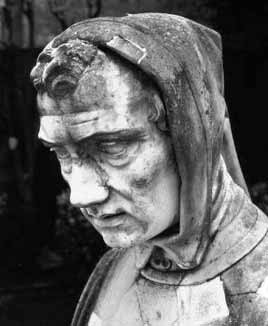 33
Mathematical definition:
       fib(0) = 0
       fib(1) = 1
       fib(n) = fib(n - 1) + fib(n - 2)  n ≥ 2

Fibonacci sequence:  0 1 1 2 3 5 8 13 …
Fibonacci (Leonardo Pisano) 1170-1240?

Statue in Pisa Italy
Giovanni Paganucci
1863
/** = fibonacci(n). Pre: n >= 0 */
static int fib(int n) {
   if (n <= 1) return n;
   // { 1 < n }
   return fib(n-2) + fib(n-1);
}
Check palindrome-hood
34
A String palindrome is a String that reads the same backward and forward.
A String with at least two characters is a palindrome if
(0) its first and last characters are equal and
(1) chars between first & last form a palindrome:

        
        e.g.   AMANAPLANACANALPANAMA


A recursive definition!
have to be the same
have to be a palindrome
Example: Is a string a palindrome?
35
/** = "s is a palindrome" */
public static boolean isPal(String s) {
     if (s.length() <= 1)
         return true;
        
     // { s has at least 2 chars }
     int n= s.length()-1;
     return s.charAt(0) == s.charAt(n)  &&  isPal(s.substring(1,n));
}
Substring from s[1] to s[n-1]
isPal(“racecar”) returns true
isPal(“pumpkin”) returns false
A man a plan a caret a ban a myriad a sum a lac a liar a hoop a pint a catalpa a gas an oil a bird a yell a vat a caw a pax a wag a tax a nay a ram a cap a yam a gay a tsar a wall a car a luger a ward a bin a woman a vassal a wolf a tuna a nit a pall a fret a watt a bay a daub a tan a cab a datum a gall a hat a fag a zap a say a jaw a lay a wet a gallop a tug a trot a trap a tram a torr a caper a top a tonk a toll a ball a fair a sax a minim a tenor a bass a passer a capital a rut an amen a ted a cabal a tang a sun an ass a maw a sag a jam a dam a sub a salt an axon a sail an ad a wadi a radian a room a rood a rip a tad a pariah a revel a reel a reed a pool a plug a pin a peek a parabola a dog a pat a cud a nu a fan a pal a rum a nod an eta a lag an eel a batik a mug a mot a nap a maxim a mood a leek a grub a gob a gel a drab a citadel a total a cedar a tap a gag a rat a manor a bar a gal a cola a pap a yaw a tab a raj a gab a nag a pagan a bag a jar a bat a way a papa a local a gar a baron a mat a rag a gap a tar a decal a tot a led a tic a bard a leg a bog a burg a keel a doom a mix a map an atom a gum a kit a baleen a gala a ten a don a mural a pan a faun a ducat a pagoda a lob a rap a keep a nip a gulp a loop a deer a leer a lever a hair a pad a tapir a door a moor an aid a raid a wad an alias an ox an atlas a bus a madam a jag a saw a mass an anus a gnat a lab a cadet an em a natural a tip a caress a pass a baronet a minimax a sari a fall a ballot a knot a pot a rep a carrot a mart a part a tort a gut a poll a gateway a law a jay a sap a zag a fat a hall a gamut a dab a can a tabu a day a batt a waterfall a patina a nut a flow a lass a van a mow a nib a draw a regular a call a war a stay a gam a yap a cam a ray an ax a tag a wax a paw a cat a valley a drib a lion a saga a plat a catnip a pooh a rail a calamus a dairyman a bater a canal Panama
36
Example: Count the e’s in a string
37
/** =  number of times c occurs in s */
 public static int countEm(char c String s) {
    if (s.length() == 0) return 0;
    // { s has at least 1 character }
    if (s.charAt(0) != c)
         return countEm(c s.substring(1));
    // { first character of s is c}
    return 1 + countEm (c s.substring(1));
}
substring s[1..]i.e. s[1] … s(s.length()-1)
countEm(‘e’ “it is easy to see that this has many e’s”) = 4
countEm(‘e’ “Mississippi”) = 0